Warm Up Challenge
Week 5 – Home Learning
Warm your brains up thinking about the following questions:
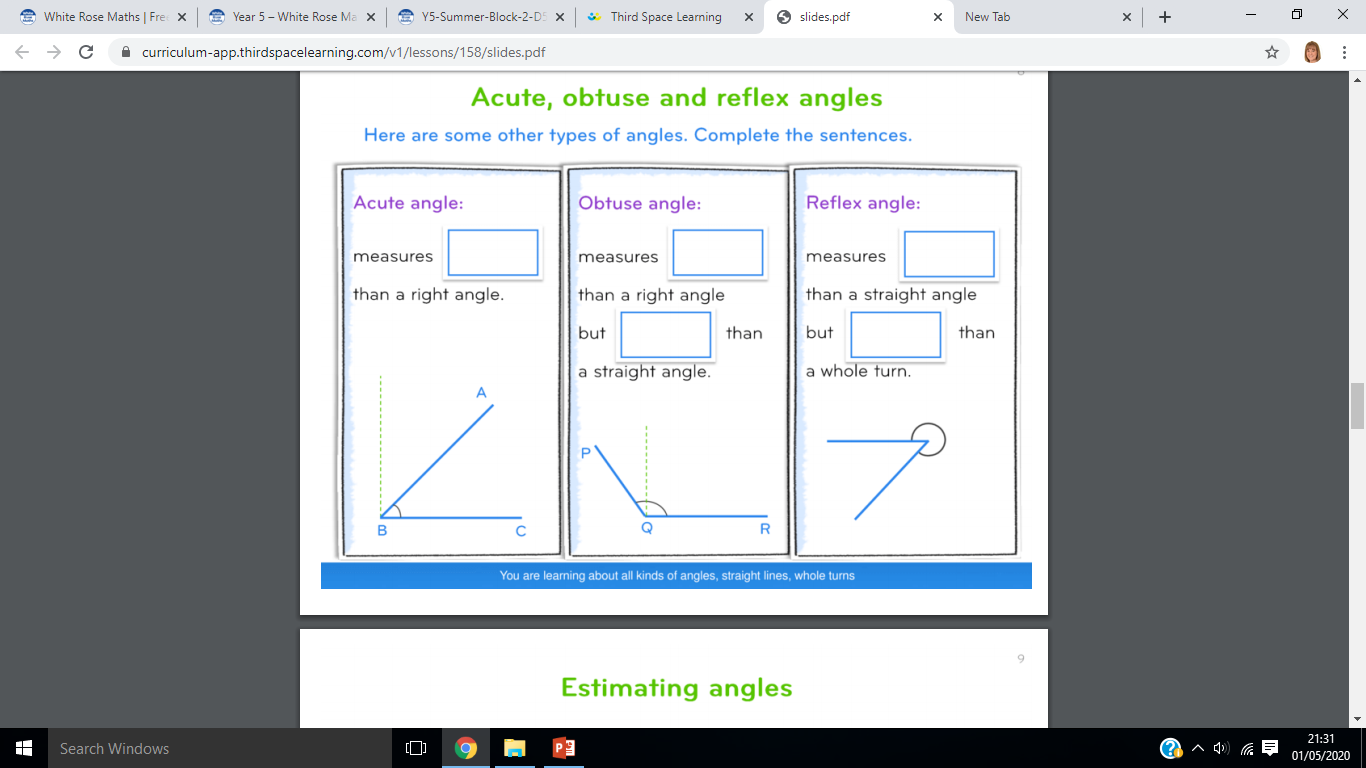 Week 5 – Home Learning
Warm your brains up thinking about the following questions:
Warm Up Challenge
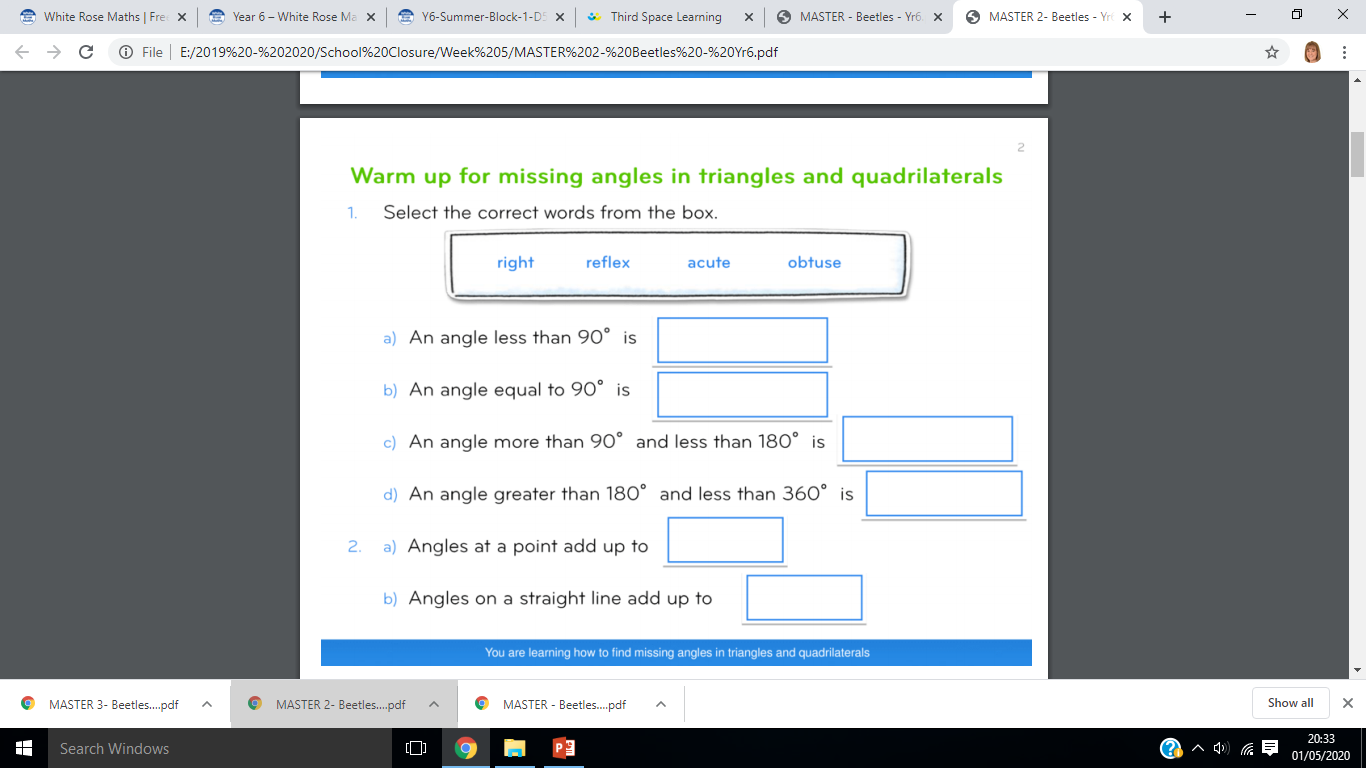 Teaching Input:
Week 5 – Home Learning
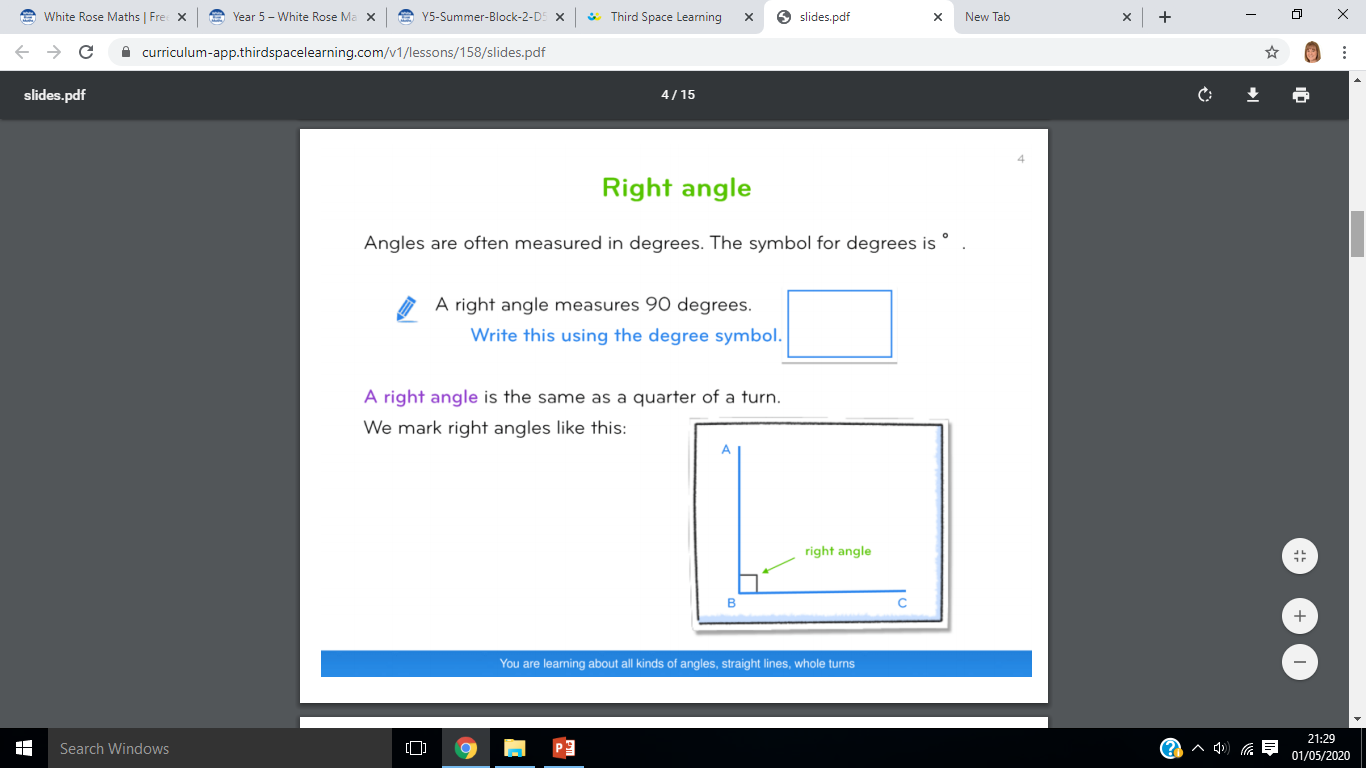 Teaching Input:
Week 5 – Home Learning
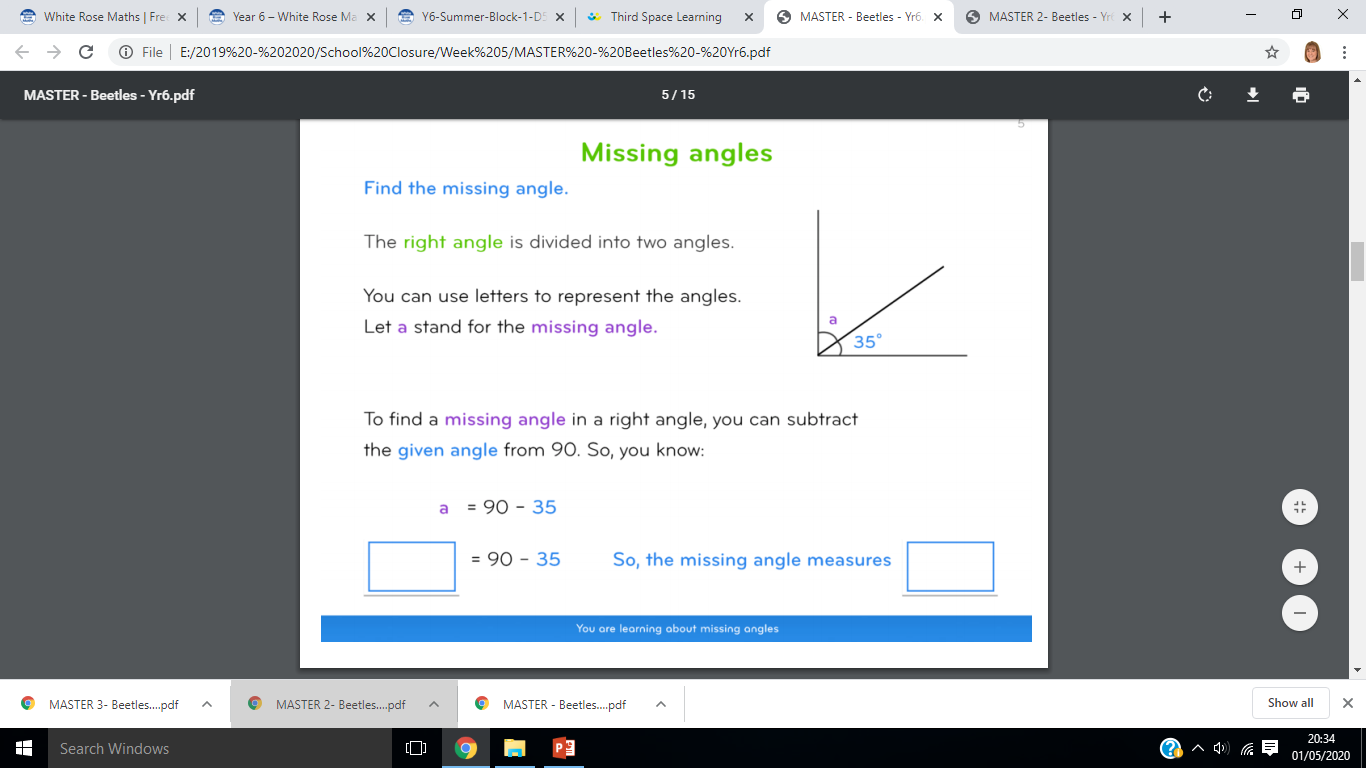 Teaching Input:
Week 5 – Home Learning
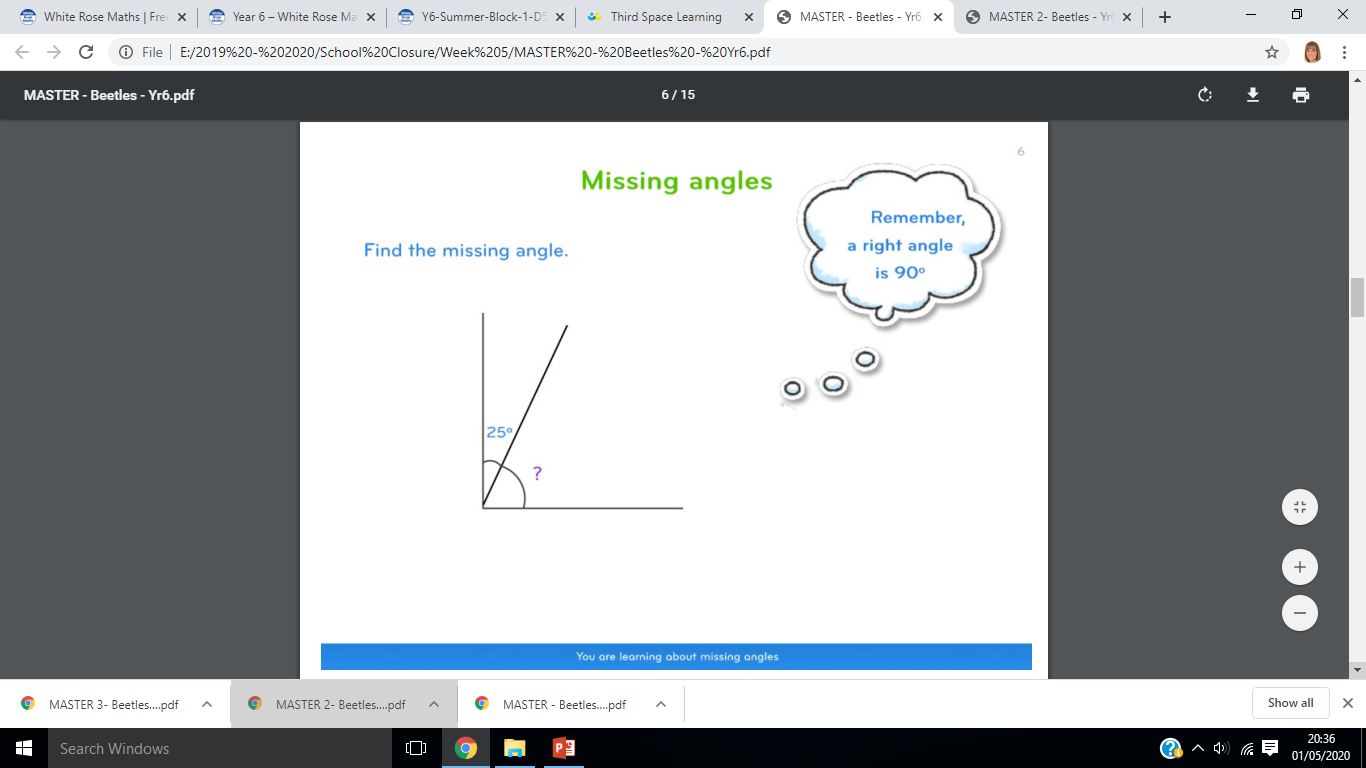 Teaching Input:
Week 5 – Home Learning
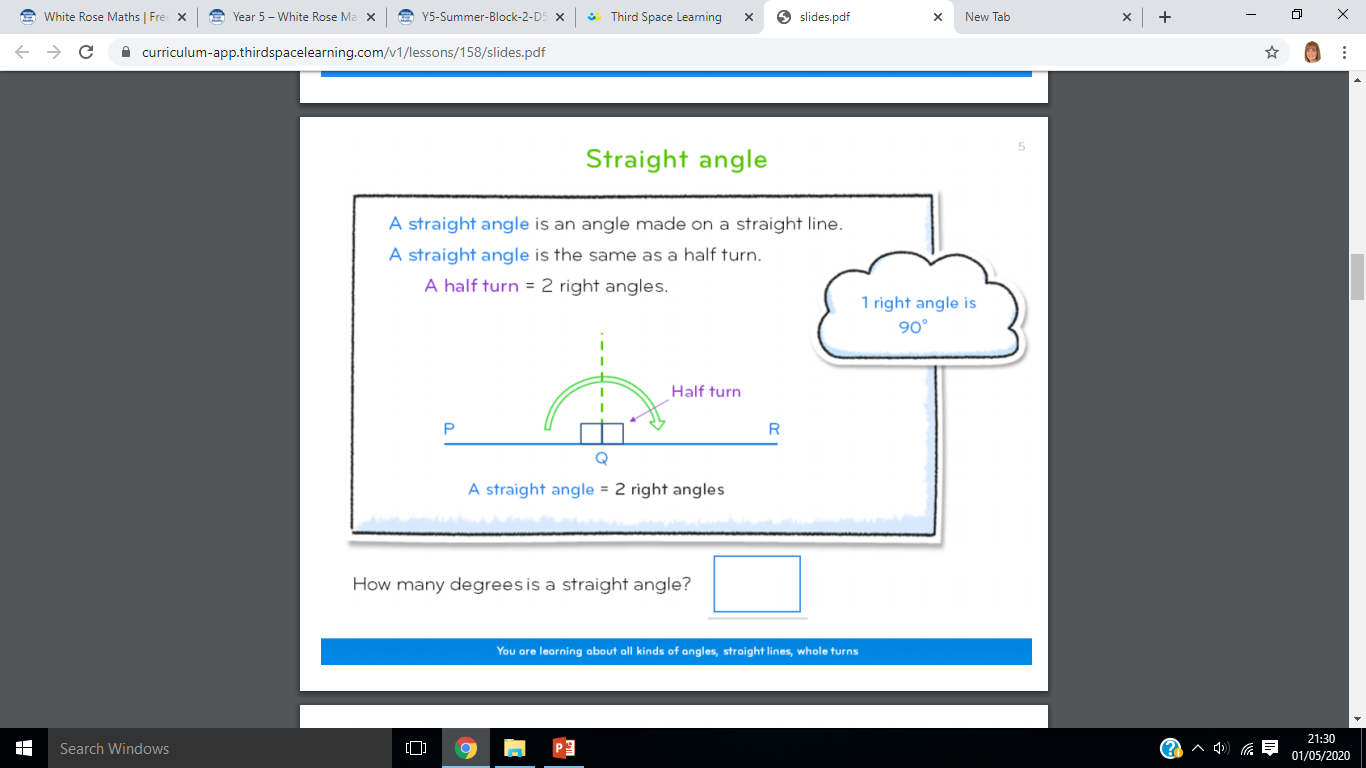 Teaching Input:
Week 5 – Home Learning
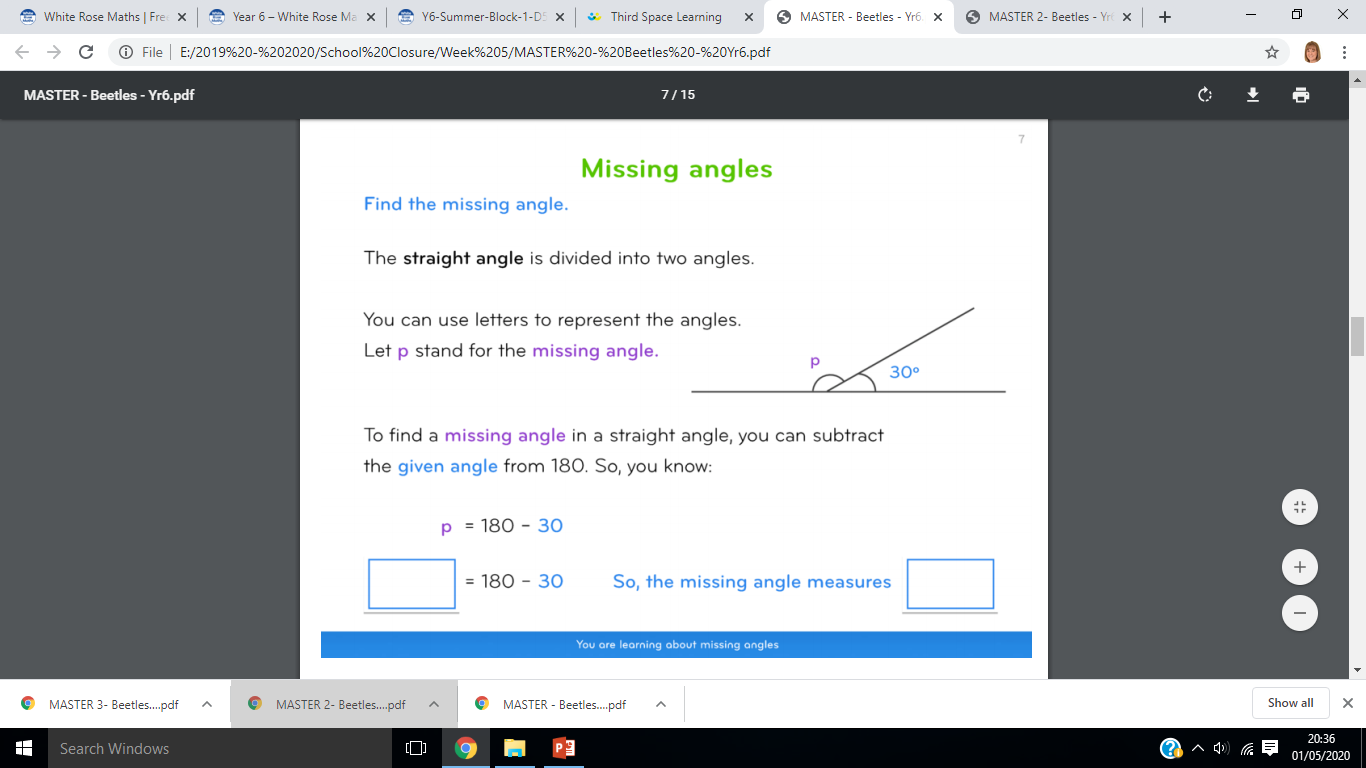 Teaching Input:
Week 5 – Home Learning
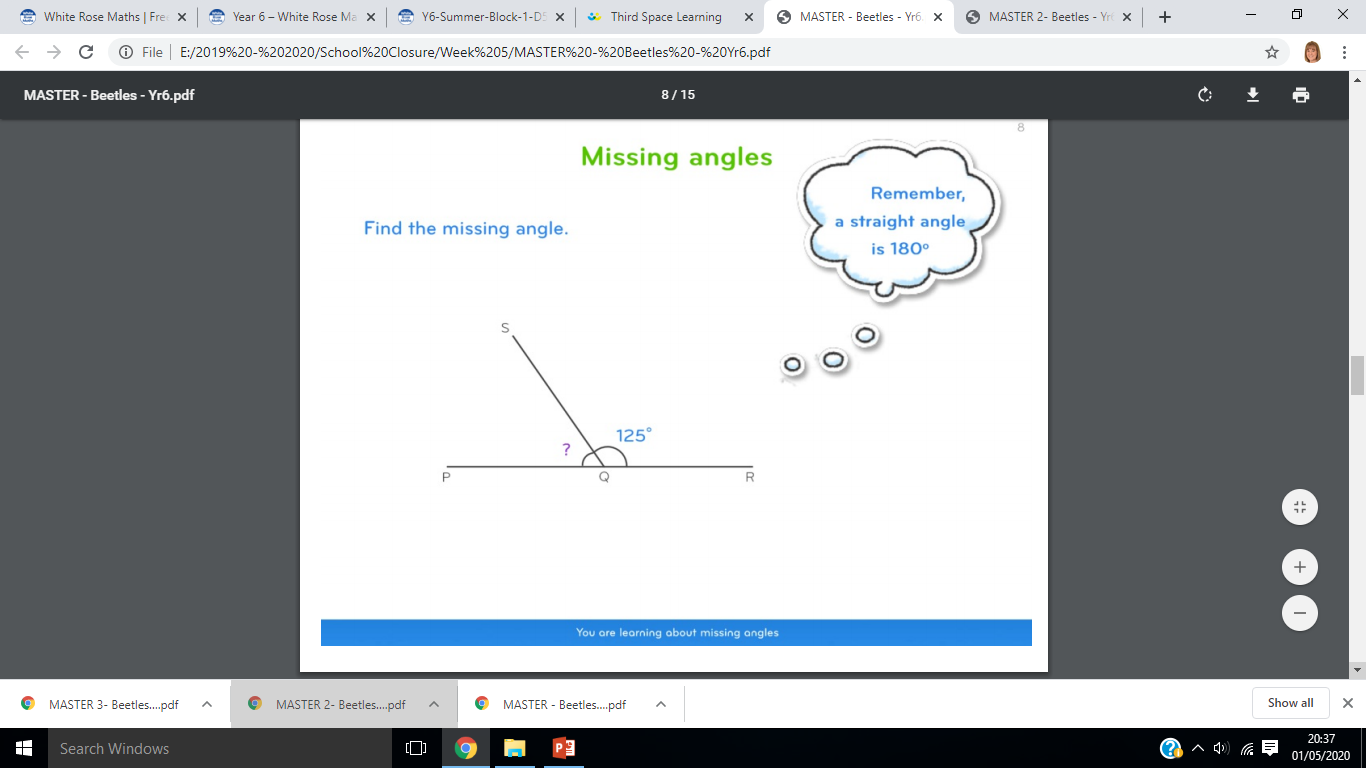 Independent Activity: Now grab a pen and paper and see how many questions you can answer
Week 5 – Home Learning
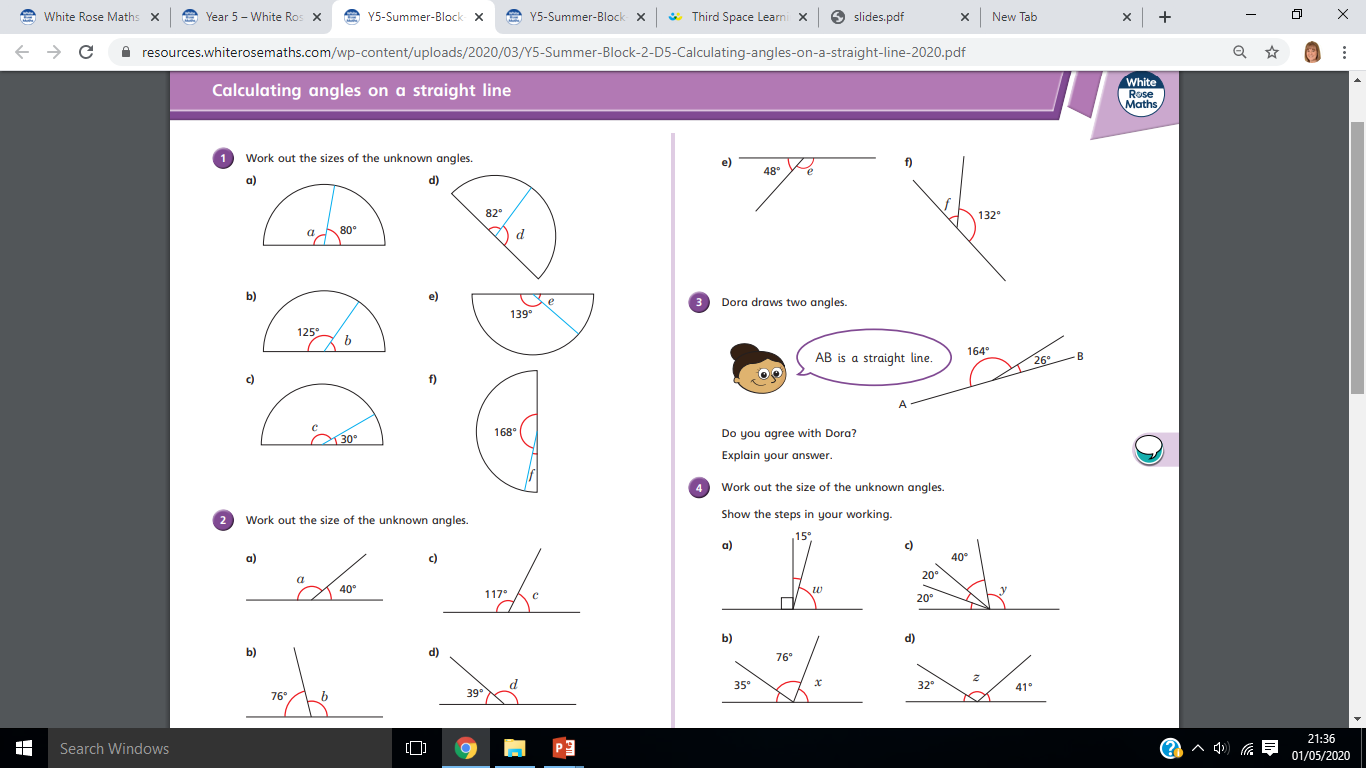 Independent Activity: Now grab a pen and paper and see how many questions you can answer
Week 5 – Home Learning
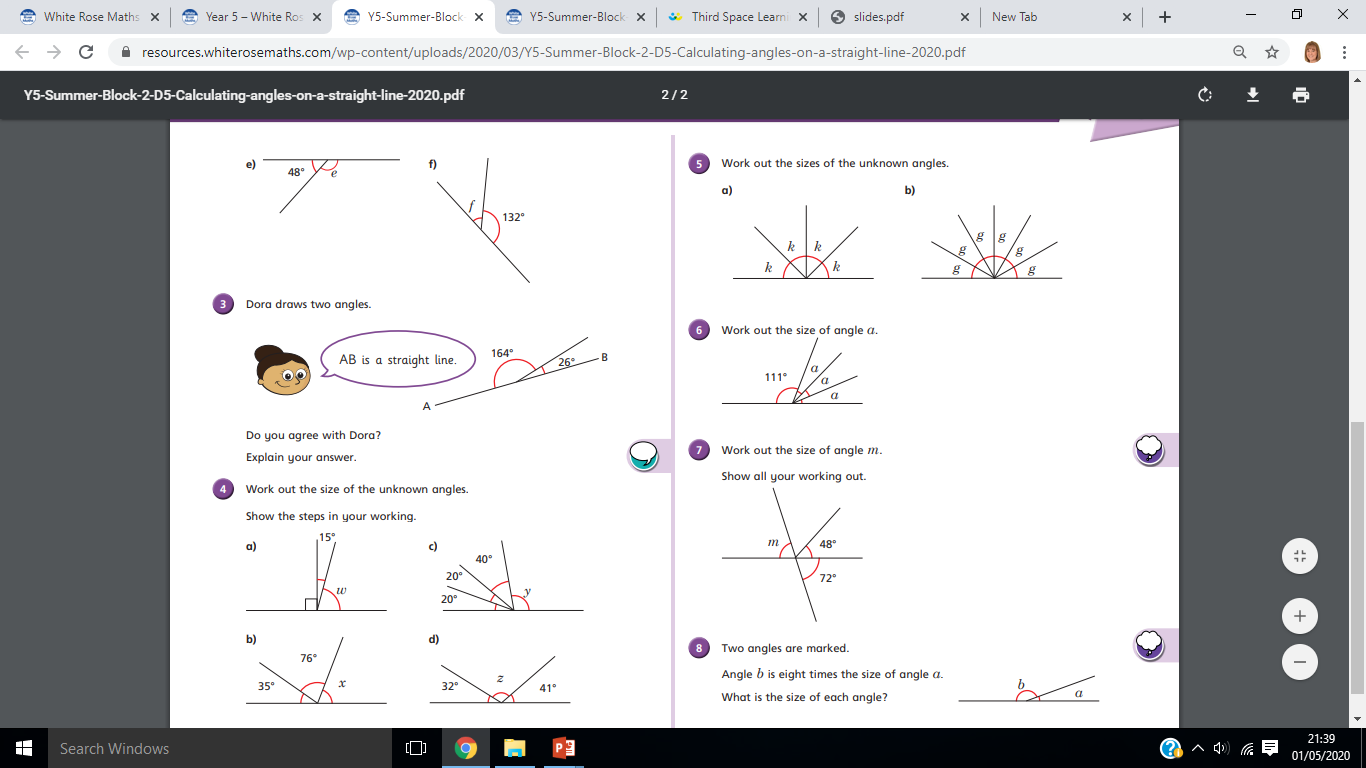